1
Х
=
=
Х
а)
Х
=
=
Х
б)
Чтобы найти целое части надо сложить
2
=
Х
=
Х
б)
а)
=
Х
=
Х
Х
Х
=
=
Если  х – а = б, то  х =  б + а
3
а)
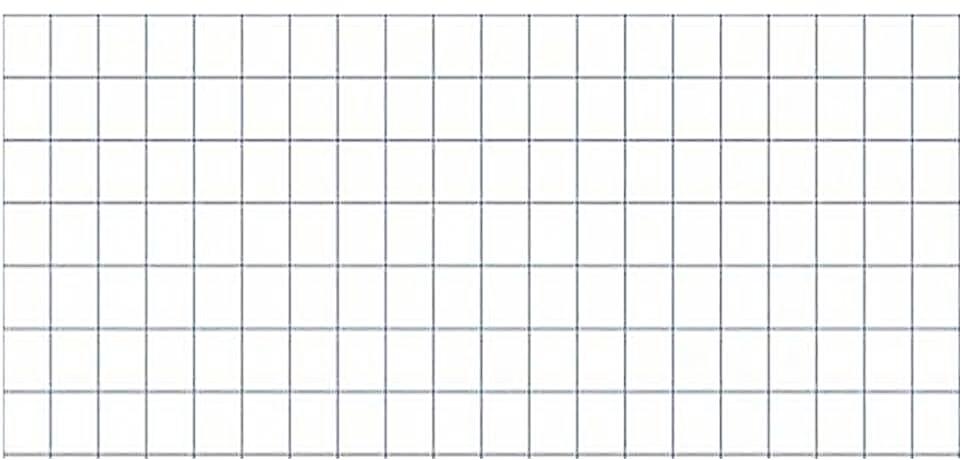 Х –6 = 3
Х= 3 + 6
Х= 9
3
б)
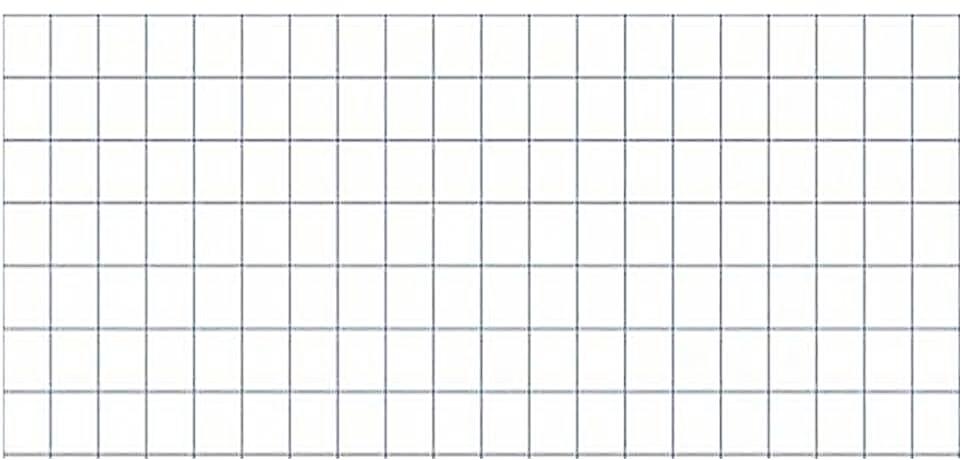 Х –2 = 5
Х= 5 + 2
Х= 7
3
в)
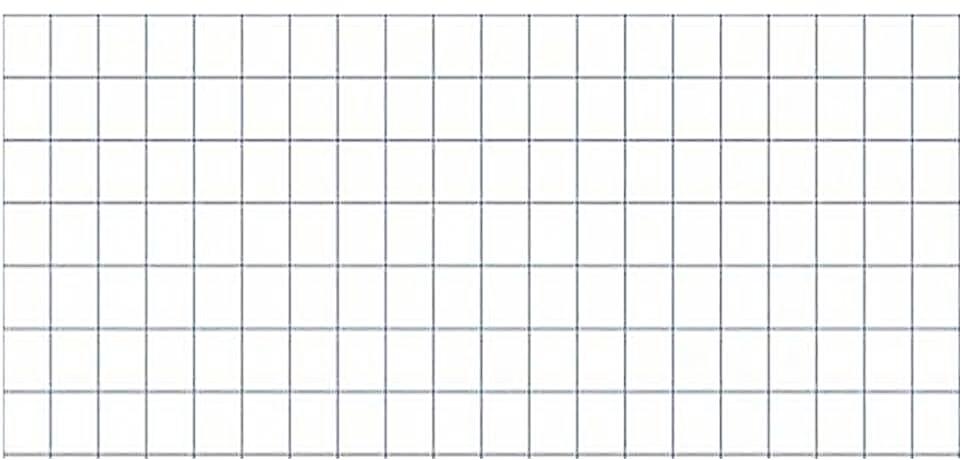 5 – Х= 3
Х= 5 - 3
Х= 2
4
=
Х
а)
ЦАП
ЛЯ
Х   =
ЛЯ
ЦАП
Х   =
ЦАПЛЯ
4
=
Х
б)
МОЛ
ОТ
Х   =
ОТ
МОЛ
Х   =
МОЛОТ
5
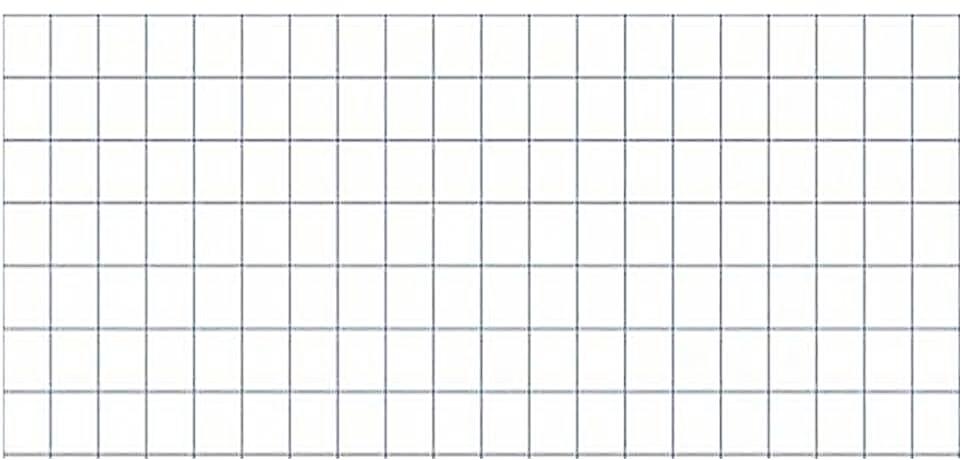 +
2
1
3
2
3
4
5
7
4
5
6
3
4
5
6
5
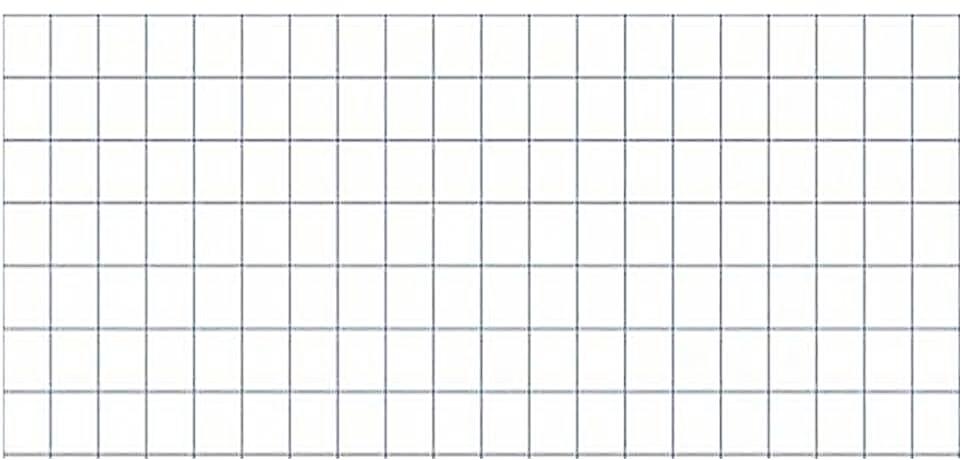 +
0
1
2
7
8
7
9
7
5
6
5
6
7
6
8
5
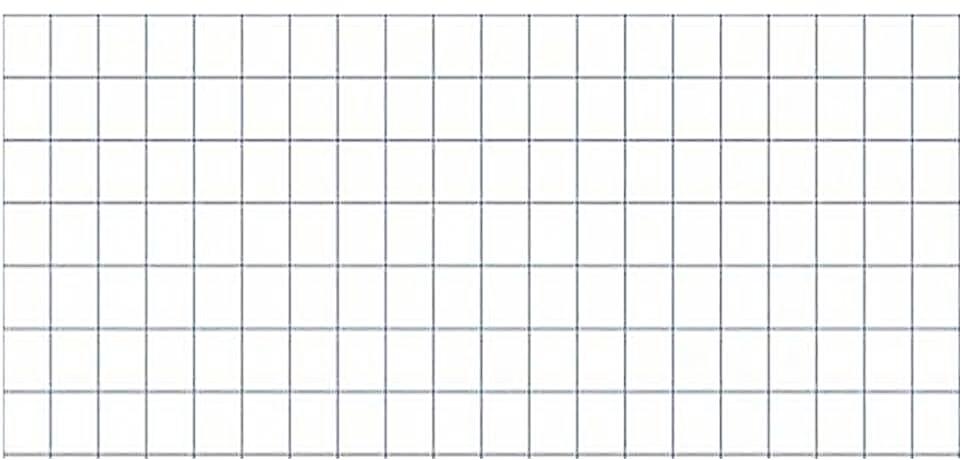 +
3
4
2
5
9
8
7
8
6
10
9
4
8
7
6
7
9 – 7 + 7 = 9
4 + 2 – 2 = 4
8 – 3 + 3 = 8
5 + 4 – 4 = 5
6 + а – а = 6
7 – б + б = 7
4
4
2
4
4
0
1
3
8
8
8
8
4
7
4
4
6
4
8
4
8
8
5
8
3
3
3
3
3
3
3
3
3
3
3
3
3
3
3
3
3
3
3
3
3